民 族 植 物 学10
四大農耕文化(2)

帝京大学薬学部　木下　武司
シラバス
１．序　論 
２．種とは？　植物の名前と分類
３．生物多様性と遺伝資源
４．植物相・植生と遷移／人の干渉との相関
５．人と共存する生態系里山／里山の民族植物学
６．日本文化・習俗と植物１
７．日本文化・習俗と植物２
８．先史時代と農耕文化の発生
９．根菜農耕文化／地中海農耕文化
10．サバンナ農耕文化
11．照葉樹林農耕文化（稲作）
12．新大陸農耕文化
13．栽培植物の起源と伝播
14．医薬シードの探索と民族植物学
15．総合討論
世界の主要作物
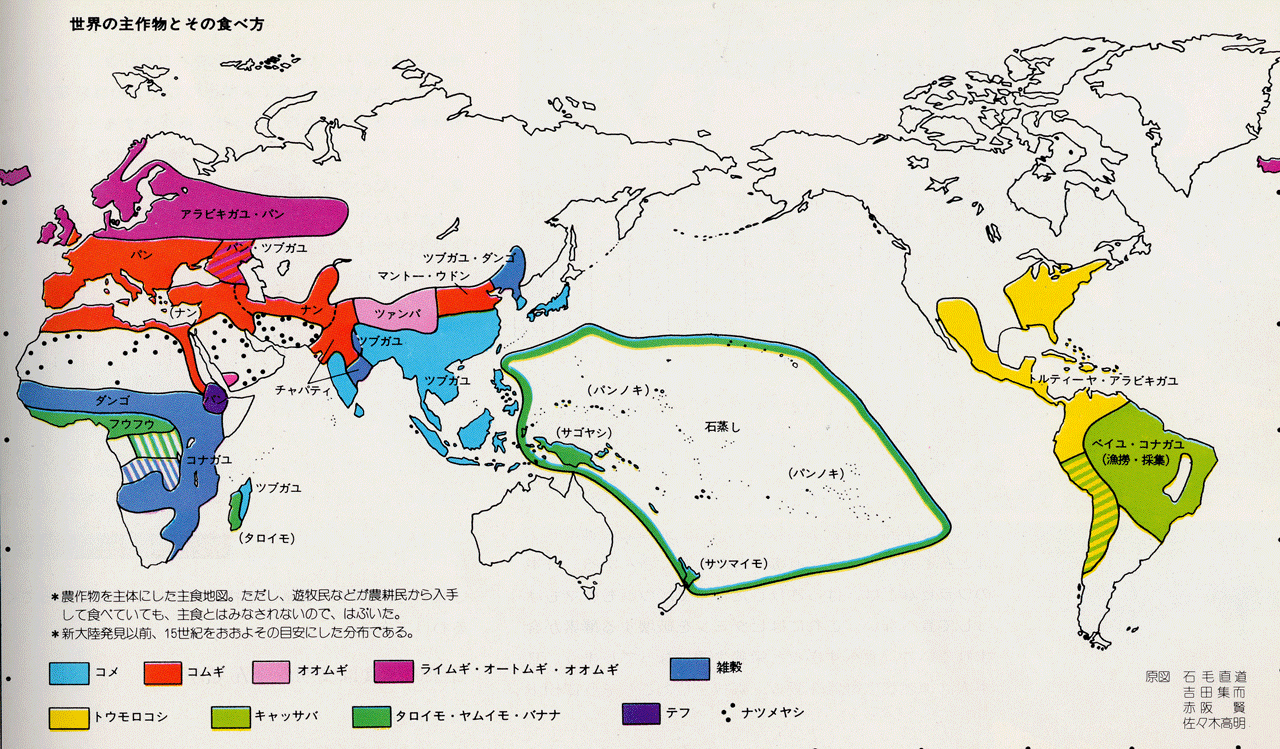 サバンナ農耕文化(1)
●雑穀、豆類、果菜類、油料の栽培化
西アフリカ、東アフリカ、インドに発達した農耕文化
サバンナ気候に適合した夏作物を主体
→亜熱帯気候
一次センター：ニジェール川流域
→アフリカイネの栽培化
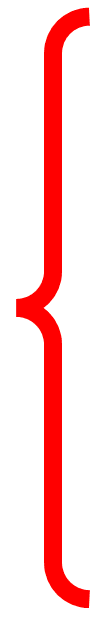 標徴種
シコクヒエ
準一次センター：エチオピア
　　　　　　　　インド
→モロコシ、シコクヒエの栽培化
→アワ、キビの栽培化
二次センター：中国西北高原、黄河流域
→ヒエの栽培化
照葉樹林農耕文化
　　　　　　　（揚子江中下流域）
→イネの栽培化
日本農業の基層をなす重要な農耕文化
サバンナ農耕文化(2)
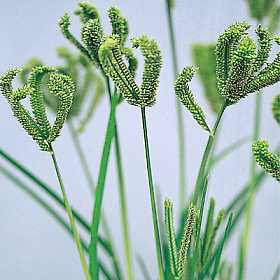 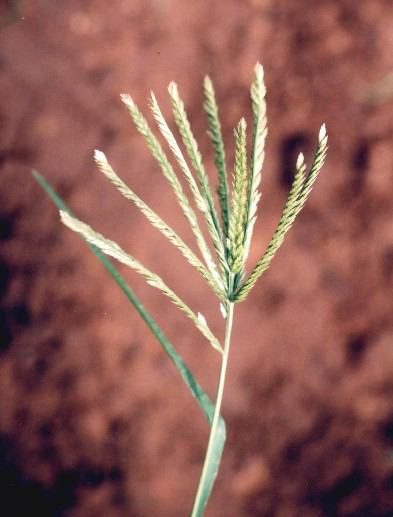 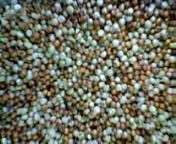 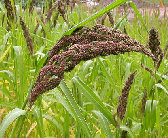 シコクヒエ
Eleusine coracana
東アフリカ起源
サバンナ農耕文化(3)
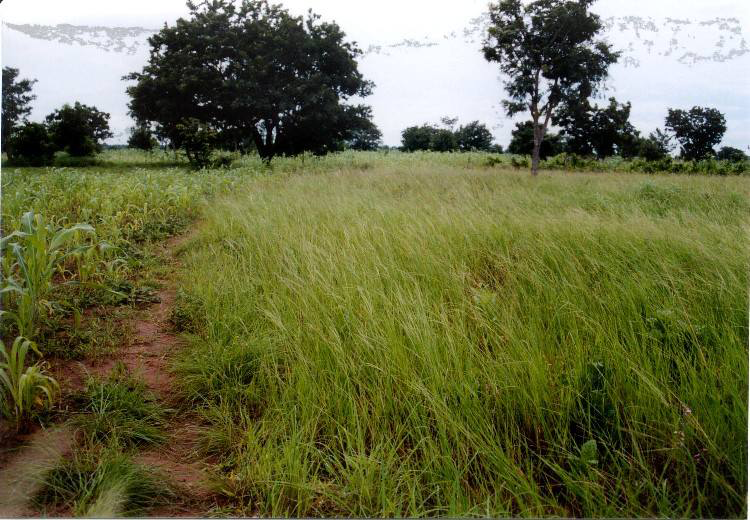 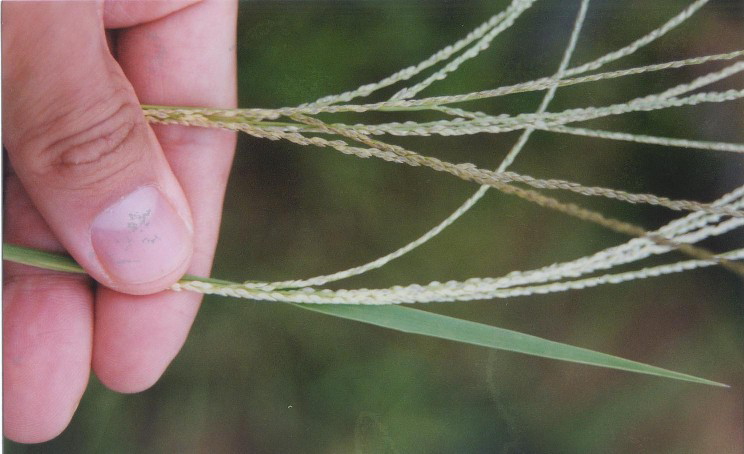 ●雑穀類の起源地
fonio
ニジェール
Digitaria exilis
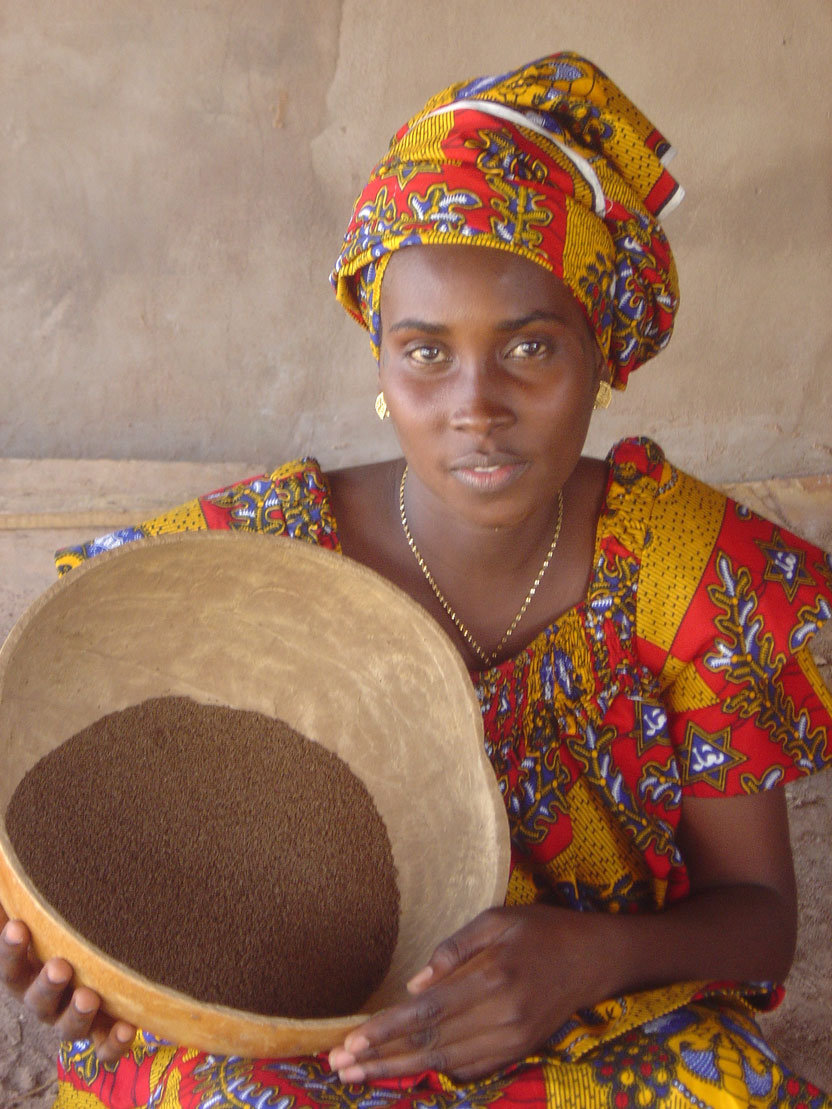 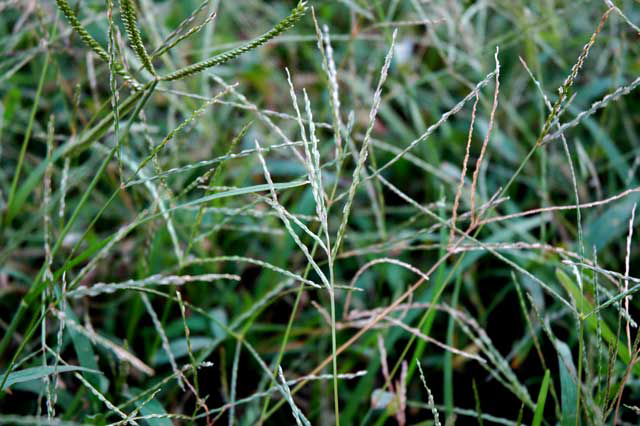 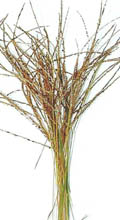 メヒシバ
メヒシバ
Digitaria adscendens
サバンナ農耕文化(4)
●雑穀類の起源地
モロコシ
エチオピア
Eleusine coracana, Sorghum vulgare
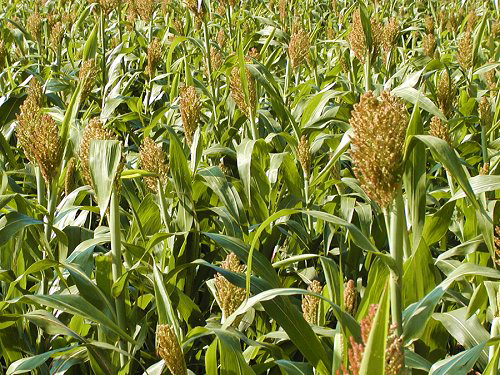 サバンナ農耕文化(5)
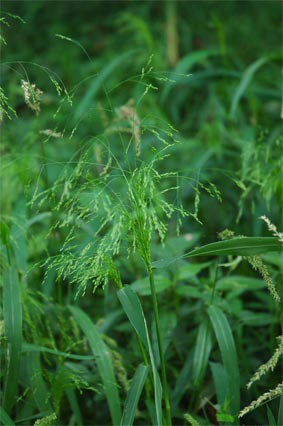 ●雑穀類の起源地
キビ（黍）
アワ（粟）
インド
Panicum miliaceum, Setaria italica
ヌカキビ
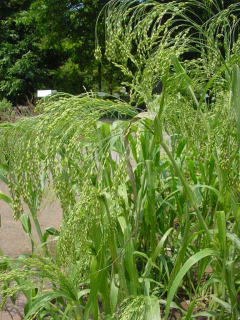 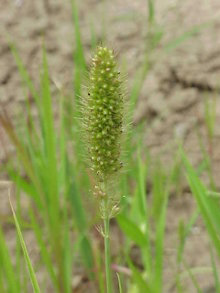 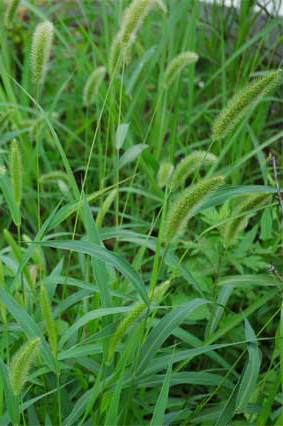 エノコログサ
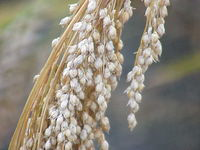 サバンナ農耕文化(6)
●雑穀類の起源地
ヒエ（稗）
中国西北部・黄河流域
Echinochloa utilis
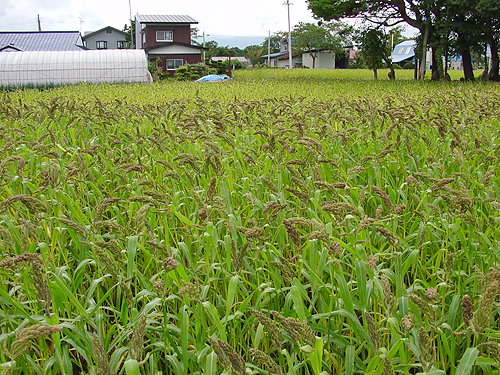 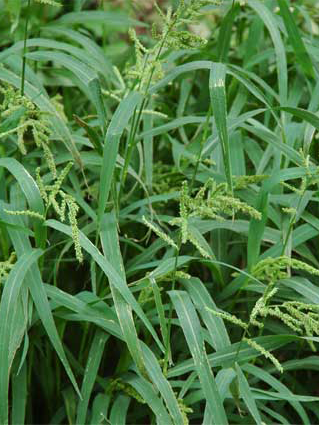 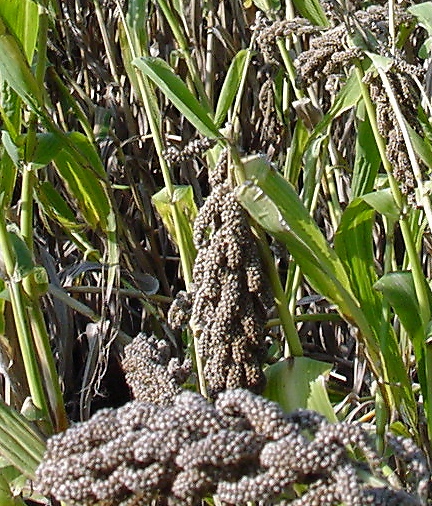 イヌビエ
Echinochloa crus-galli